Subgroup Performance Evaluation Using NYSED Accountability Data
Elem/Middle Level Version
3-3-15
Timothy Johnson
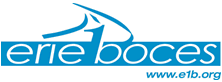 Erie 1 BOCES
Teaching You to Fish!
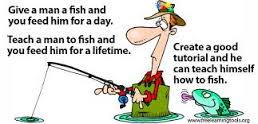 Erie 1 BOCES
Pull the Resources
http://data.nysed.gov/
2012-2013 School Report Card
2011-2012 School Report Card
Level 2 SIRS 102
AYP Chart - http://www.p12.nysed.gov/irs/accountability/amos/
Erie 1 BOCES
Pulling the Report Cards
Go to http://data.nysed.gov/
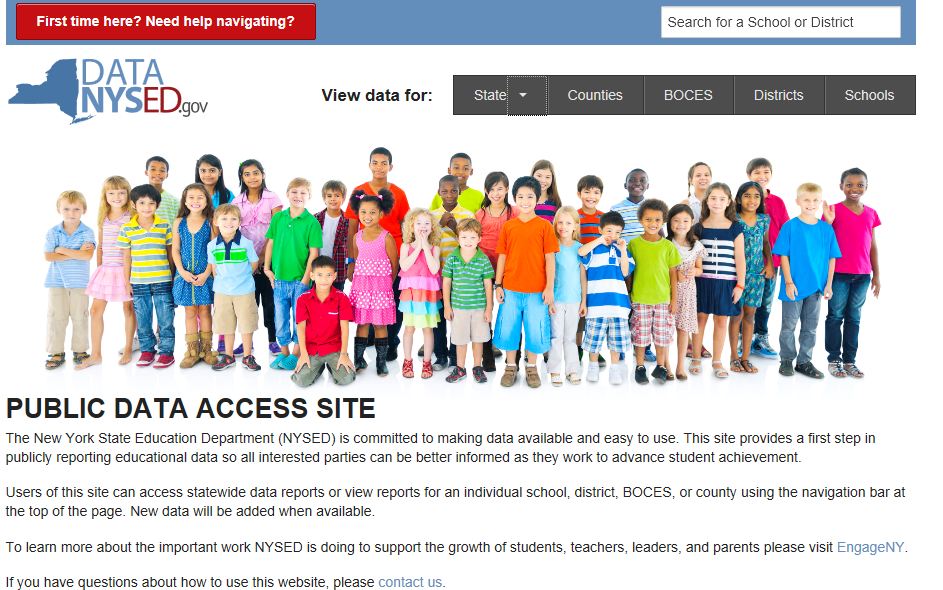 Erie 1 BOCES
Just Pull Accountability
Erie 1 BOCES
Go to School Report Card and Build It
Erie 1 BOCES
Make it a PDF
Erie 1 BOCES
Keep Going
Print it - Do it again for 2011-2012
Go get the EAMO Chart
http://www.p12.nysed.gov/irs/accountability/amos/
Print it
Erie 1 BOCES
Here We Go!
Locate the 2011-2012 Card
Locate the score (PI) for All Students 2nd ELA
Locate the EAMO for All Students 2nd ELA
What’s the difference?
Calculate the Gap (+ or -) 
Do the same for the Subgroups (White, SWDs, Econ Disadv, etc.)
Do the same for 2nd Math
Same Routine for 2012-2013
Erie 1 BOCES
Put the Data Into a Chart
Erie 1 BOCES
Extend the Activity
The EAMO chart is there for 2013-2014              (It’s even there for 2014-2015)
Level 2 has the same data
Let’s see how 2013-2014 is doing
We can already see how Secondary is doing
Pull Elem/Middle Level Accountability from Level 2 – SIRs 102
Erie 1 BOCES
What SIRS 102 looks like
Erie 1 BOCES
Here are some examples
Erie 1 BOCES
Middle ELA Example District #1
2011-2012
All Students		+4 Gap 
White			-8 Gap
SWD			-9 Gap
Econ Disadv		+10 Gap
2012-2013
All Students		+26 Gap
White			+5 Gap
SWD			even
Econ Disadv		+28 Gap
2013-2014
All Students		+14 Gap
White			-6 Gap
SWD			-4 Gap
Econ Disadv		+4 Gap
Erie 1 BOCES
Middle Math Example District #1
2011-2012
All Students		even
White			-9 Gap
SWD			-39 Gap
Econ Disadv		even
2012-2013
All Students		+25 Gap
White			+8 Gap
SWD			-8 Gap
Econ Disadv		+29 Gap
2013-2014
All Students		+38 Gap
White			+23 Gap
SWD			+18 Gap
Econ Disadv		+30 Gap
Erie 1 BOCES
Questions to Ask?
Are the Gaps Increasing or Decreasing?
Who needs to know about the trends?
What could be the causes of the trends?
Erie 1 BOCES
Elementary ELA Example District #2
2011-2012
All Students		+30 Gap 
White			+16 Gap
SWD			+37 Gap
Econ Disadv		+42 Gap
2012-2013
All Students		+38 Gap
White			+17 Gap
SWD			+19 Gap
Econ Disadv		+47 Gap
2013-2014
All Students		+29 Gap
White			+14 Gap
SWD			------------
Econ Disadv		+43 Gap
Erie 1 BOCES
Elementary Math Example District #2
2011-2012
All Students		+22 Gap 
White			+14 Gap
SWD			+28 Gap
Econ Disadv		+34 Gap
2012-2013
All Students		+54 Gap
White			+37 Gap
SWD			+35 Gap
Econ Disadv		+63 Gap
2013-2014
All Students		+46 Gap
White			+32 Gap
SWD			------------
Econ Disadv		+50 Gap
Erie 1 BOCES
Elem/Mid ELA Example District #3
2011-2012
All Students		+14 Gap
African American 		+9 Gap
White			+18 Gap
Econ Disadv		+9 Gap
2012-2013
All Students		-5 Gap
African American		-1 Gap
White			-6 Gap
Econ Disadv		+4 Gap
2013-2014
All Students		-8 Gap
African American		+4 Gap
White			-9 Gap
Econ Disadv		-1 Gap
Erie 1 BOCES
Elem/Mid Math Example District #3
2011-2012
All Students		+11 Gap 
African American		+19 Gap
White			+10 Gap
Econ Disadv		+13 Gap
2012-2013
All Students		+4 Gap
African American		+15 Gap
White			even
Econ Disadv		+25 Gap
2013-2014
All Students		-5 Gap
African American		+21 Gap
White			-14 Gap
Econ Disadv		+3 Gap
Erie 1 BOCES
Contacts
Erie 1 BOCES Data Consultant 
Timothy Johnson
tjohnson@e1b.org
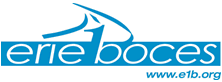 Erie 1 BOCES